Facilitating Data Days
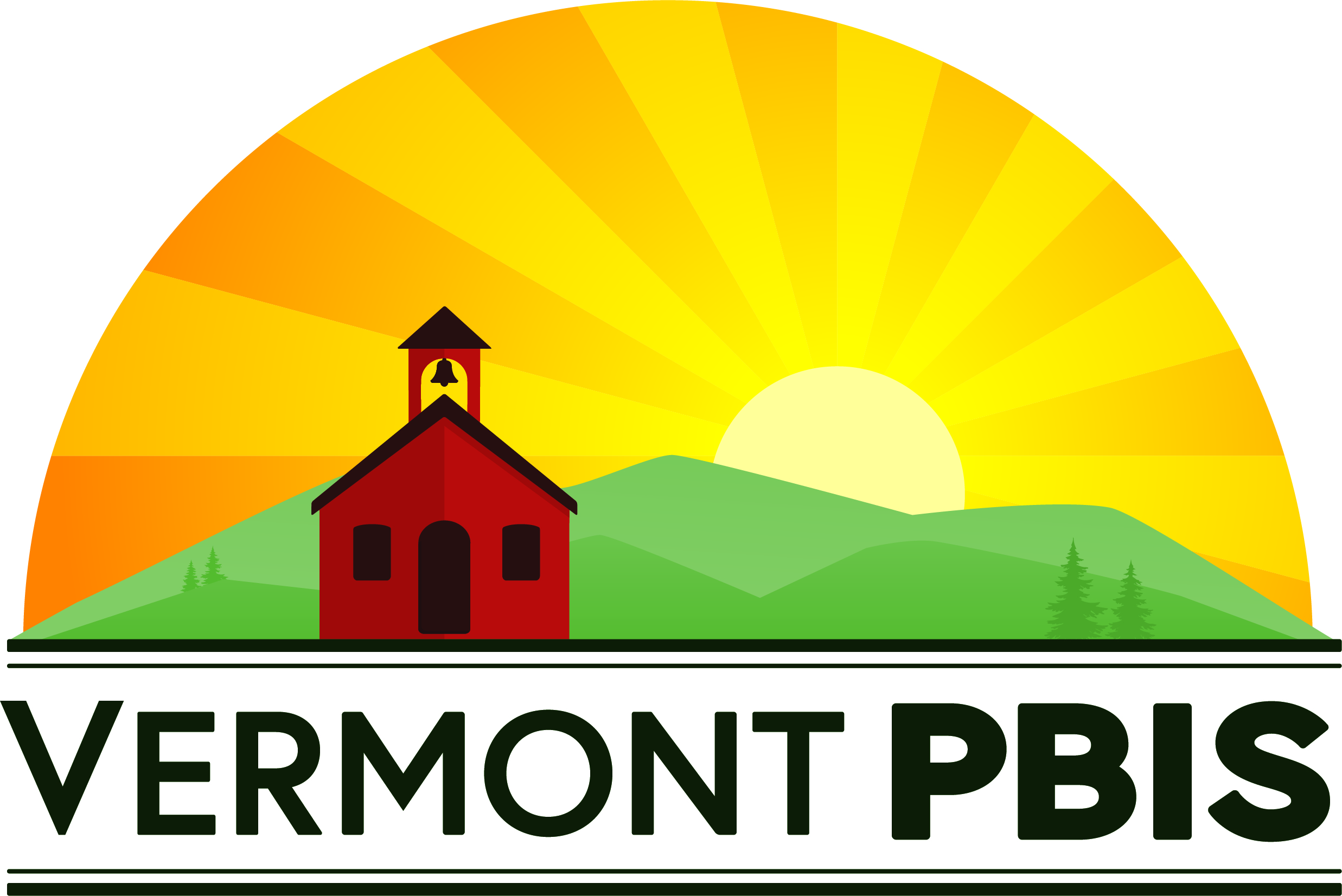 Presented by the VTPBIS State Team 
November 7, 2019
[Speaker Notes: Sherry]
Webinar Logistics
Orient to Webinar Screen
This webinar will be recorded
Please note, your microphone will be muted unless otherwise indicated
[Speaker Notes: Sherry]
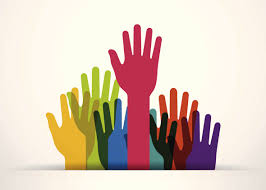 POLL:How would you best describe your school’s data-based decision-making so far this year?
We are fluent and effective in using our data to identify problems and make changes
We know how to use the data and are working to sustain it
We are still learning and growing in this area
What is data-based decision-making?
[Speaker Notes: Sherry]
Purpose
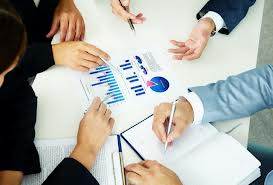 To build competence and confidence in your role as facilitators of data review

 To introduce/review useful tools and strategies for problem solving around fidelity and student outcome data

 To explore strategies for sharing data to build momentum
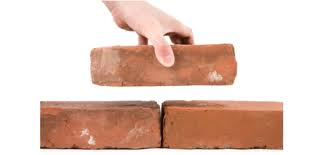 [Speaker Notes: Sherry]
Agenda
Why collect and analyze data?
 Who facilitates the process?
 What data should you be looking at?
 How will you use the data for problem-solving and decision-making?
 When and to whom will you share the data?
 What are next steps?
[Speaker Notes: Sherry]
Start with Outcomes
How will you know if PBIS is working if you are not sure where it should be taking you?
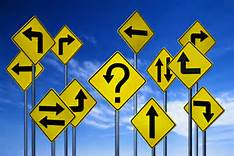 [Speaker Notes: Amy]
Sample Outcome Statements
“Given school-wide implementation of PBIS with fidelity, we will decrease the number of student suspensions and expulsions by 10% by the end of the school year.”

“As a result of teaching and rewarding homework completion, students will submit homework on 80% of opportunities across the next quarter.”
[Speaker Notes: Amy]
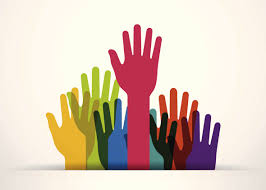 POLL:To what extent has your school team identified specific outcomes for this year?
We have identified measurable outcomes based on data with specific strategies that we are monitoring 
We have generally defined outcomes with general strategies for change
We do not have specified outcomes but we know we want to achieve overall behavior improvement 
We are not sure what outcomes we want to achieve
[Speaker Notes: Sherry]
Using PBIS Data Will Help You:
Identify strengths

 Identify a possible problem

 Build a precise “problem statement”

 Select a solution (intervention)

 Assess if a solution is (a) being implemented and (b) being effective.
[Speaker Notes: Sherry
Data help us ask the right questions…they do not provide the answers:  Use data to
Identify problems
Refine problems
Define the questions that lead to solutions

Data help place the “problem” in the context rather than in the students.]
Types of Data to Consider
Intensive:
TFI
I-SWIS
EST
FBA/BSP
Targeted:
TFI
SWIS-CICO
EST
FBA/BSP
Universal Screening
Universal:
TFI
 SAS
 SWIS
 Attendance
 Grades
 Leadership Team Self-Assessment
 School Climate
 Family Engagement
[Speaker Notes: Sherry
What else?]
Big Ideas About Data
All data should serve a purpose 
 Collect data with fidelity 
 Be prompt about looking at data and acting upon it 
 Use multiple sources of data to confirm what you see 
 Use data to support, not punish
[Speaker Notes: Sherry]
Characteristics of an Effective Data Team
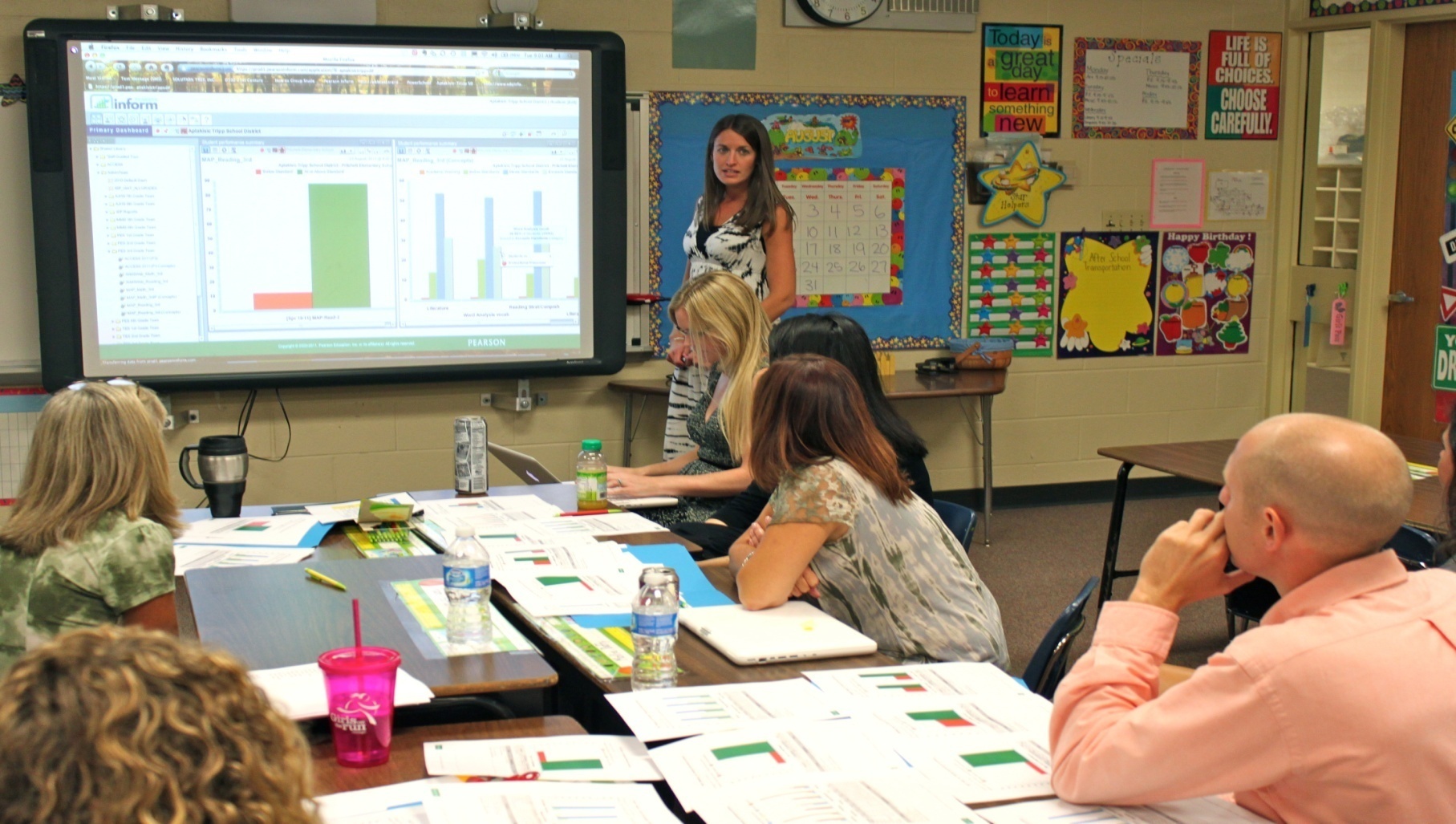 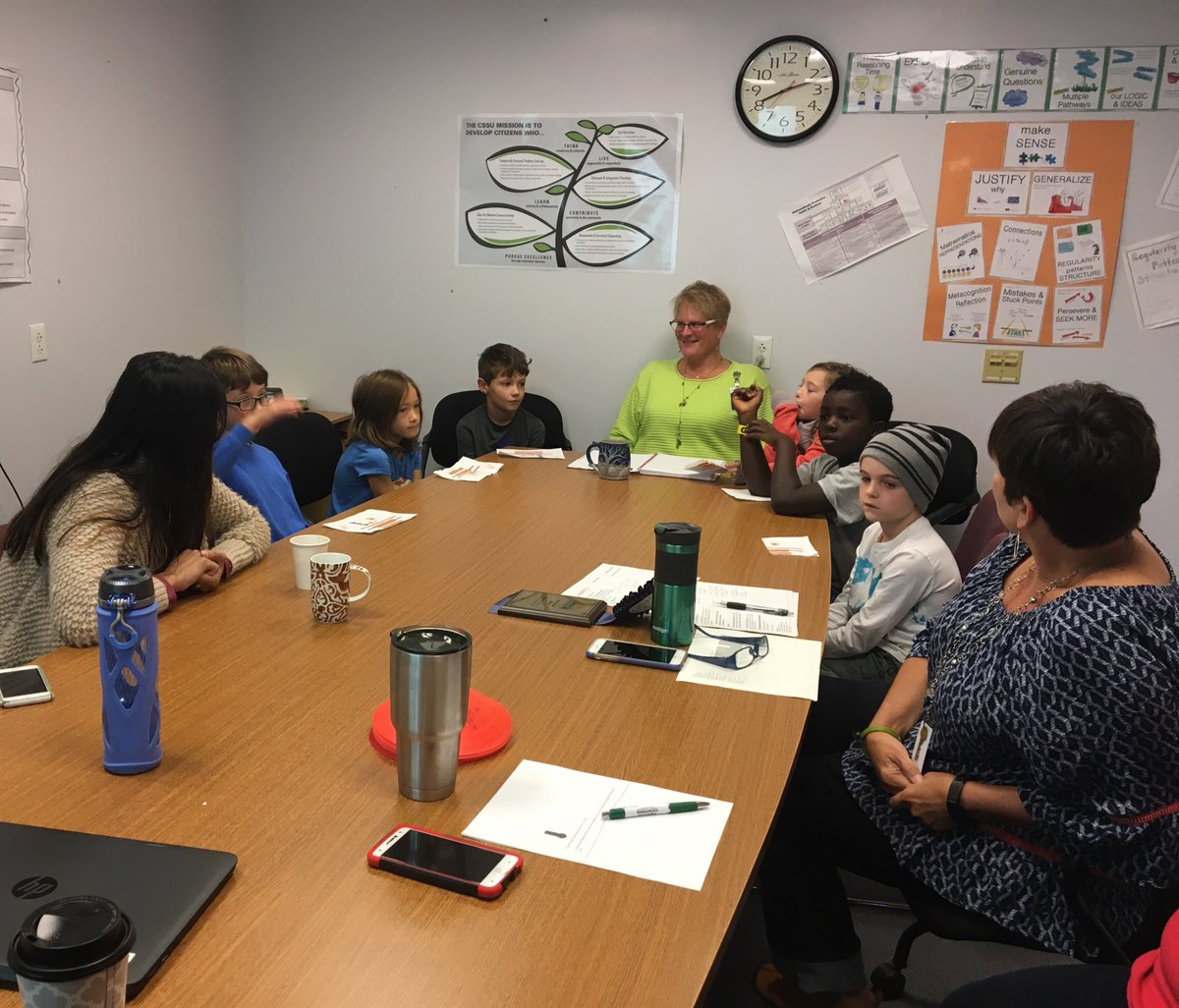 [Speaker Notes: Sherry]
Data Analyst: Role & Responsibilities
Establish the role of a data analyst (and backup person)
Use the data sources needed for problem solving and decision making (DIBELS, SWIS, etc.)
Create written data summaries in advance to assist the team:
Determine if there are problems; 
Jumpstart problem-solving discussion; and 
Evaluate impact of solutions and fidelity of implementation
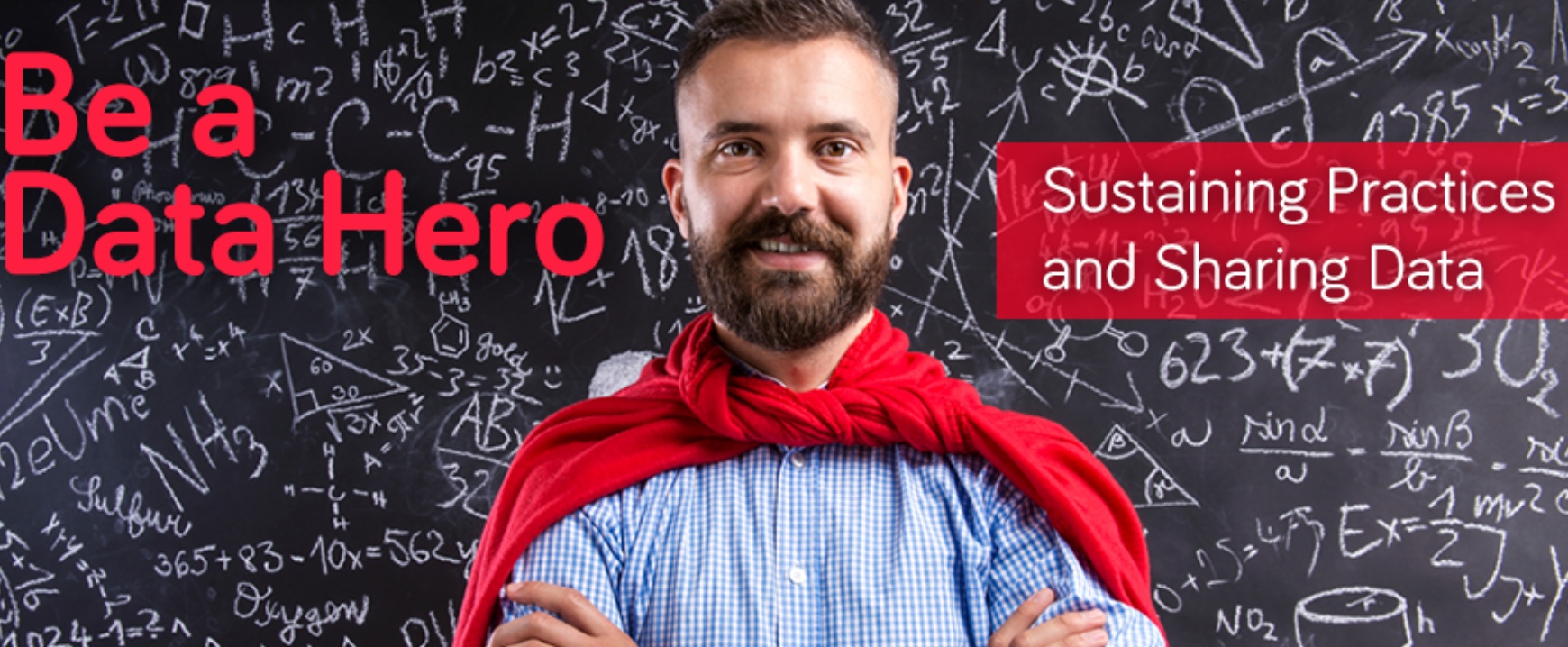 [Speaker Notes: Sherry]
Data Analyst: Role & Responsibilities (cont’d)
Launch meeting with data summary that helps define the problem with precision
Start problem solving by defining the problem with precision
Refine precision of problem statement through inferences and hypothesis 
Generate reports during the meeting as questions about the data arise
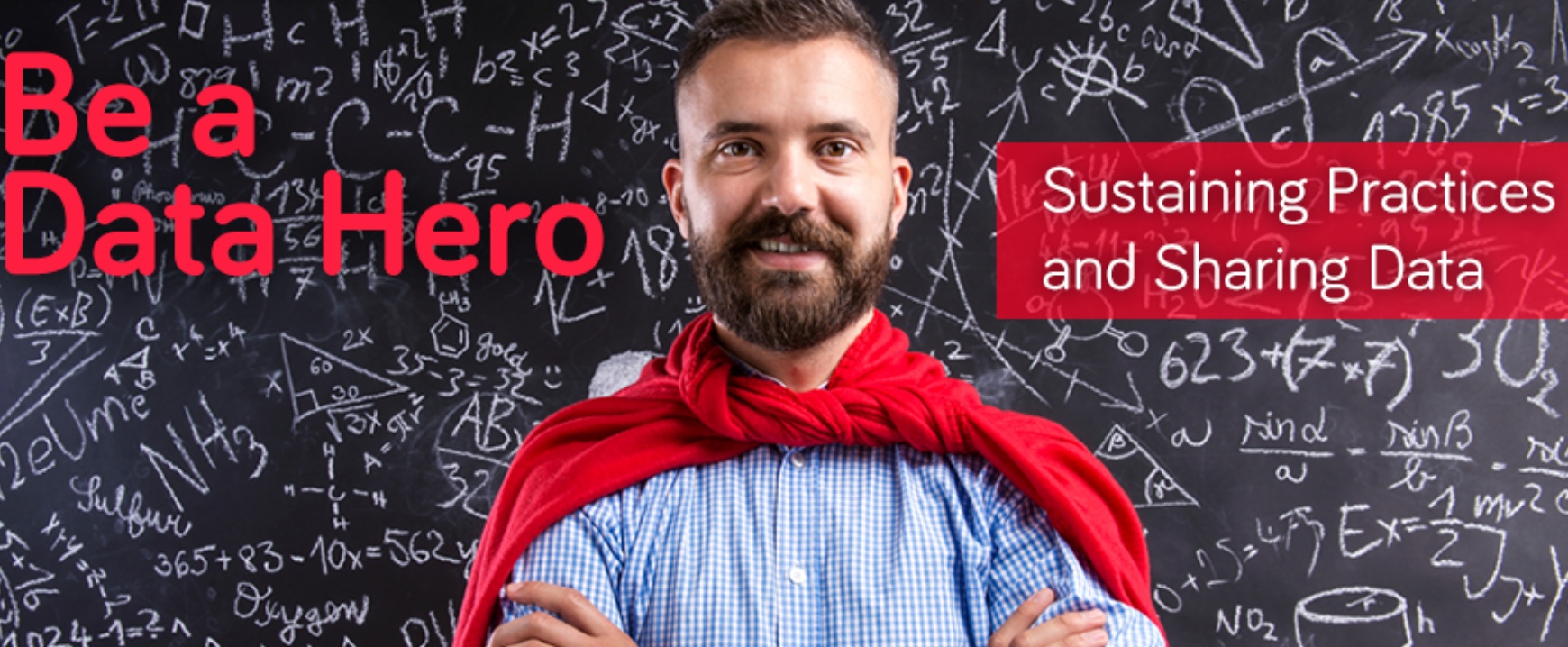 [Speaker Notes: Sherry]
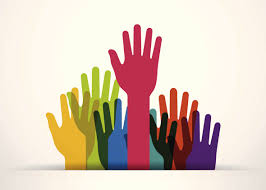 POLL: To what extent does someone serve as data analyst in your PBIS planning meetings?
1.  Data has not been used in our meetings so there has been no need for a data analyst
2.  There is no one in particular serving in this role.  The Team reviews and analyzes the data together at the meetings.
3.  One person on the team brings data to the meeting for the team to review.
4.  There is a person identified in this role who prepares data for review and points out trends in advance for discussion and problem solving at meetings.
[Speaker Notes: Sherry]
Effective meetings extend before and after the actual meeting time. Other key roles are necessary!
BEFORE:
Set agenda and send to team
Collect data, review, and prepare summary statements
DURING:
Follow agenda & time frames 
Review data
Make precision problem statements
Develop solutions
Take notes and set action items
AFTER:
Complete action items
Follow-up on action item status
[Speaker Notes: Sherry]
Consider Team-Initiated Problem Solving!
https://vimeo.com/user18175786/videos
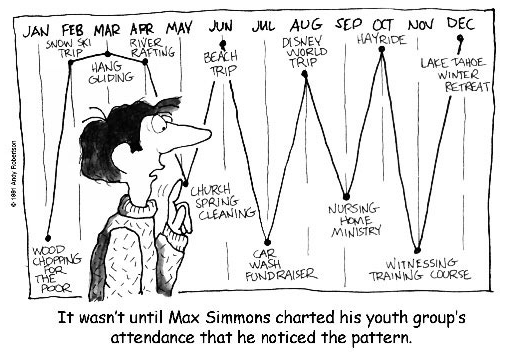 [Speaker Notes: Sherry]
TIPS Offers:
[Speaker Notes: Sherry]
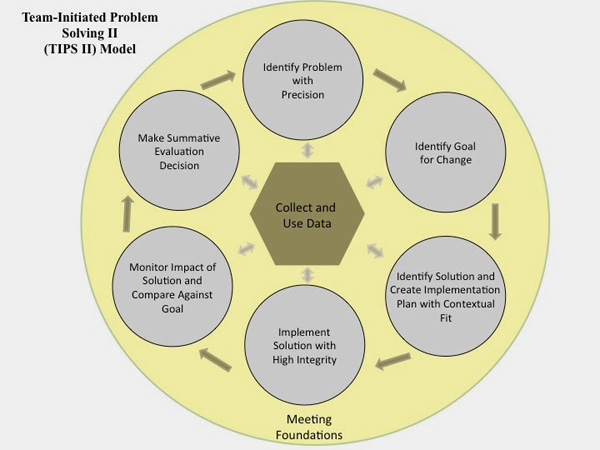 19
Innovation Neutral: Use for Reading, Behavior, Math, School Improvement
[Speaker Notes: This is a microcosm of the drivers within a theory of improvement process outined in the AOE Comprehensive needs assessment toolkit.]
Decision-Making Can Occur at Many Levels
Whole school
 Small groups or school areas
 Individual student

 Same basic process
[Speaker Notes: Sherry]
SWIS Big 7: Core Reports
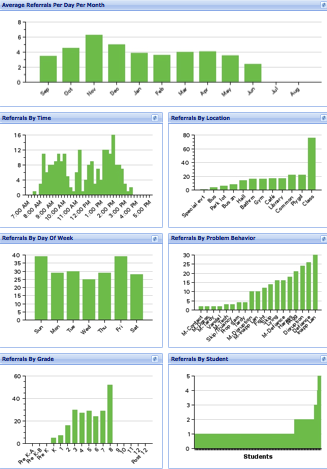 Avg. Referrals Per Day Per Month
Time
Location
Problem 
Behavior
Day of Week
Student
Grade
[Speaker Notes: Sherry]
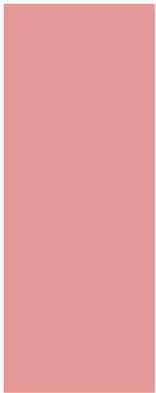 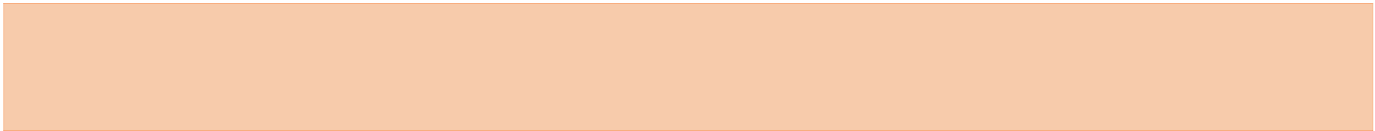 Using the Referrals by Student Report as a Universal Screening Tool
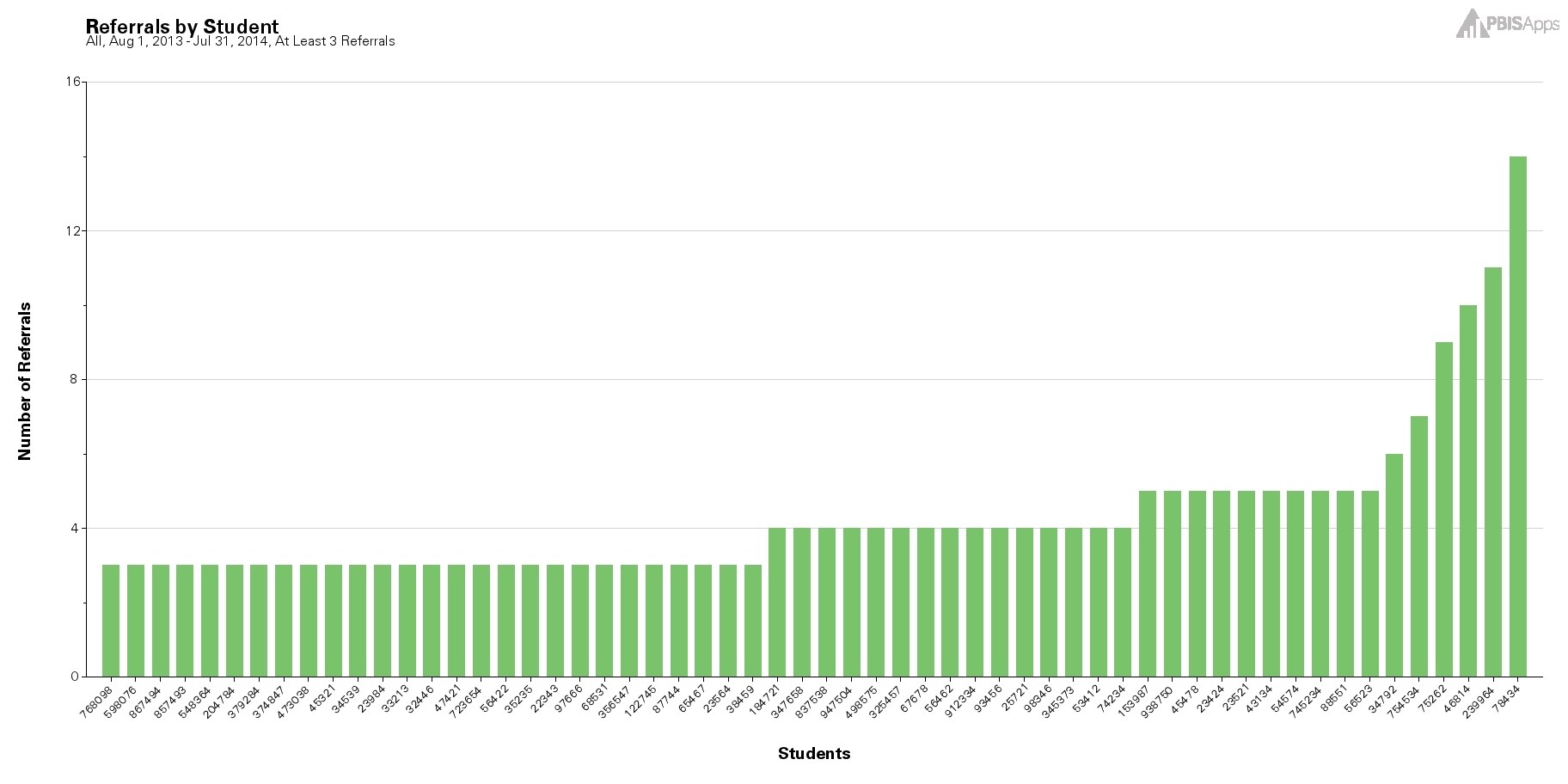 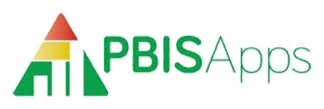 [Speaker Notes: Student with 2-5 are candidates for more support in behavior, academic, or both areas.]
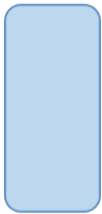 Discipline Data for Universal Screening
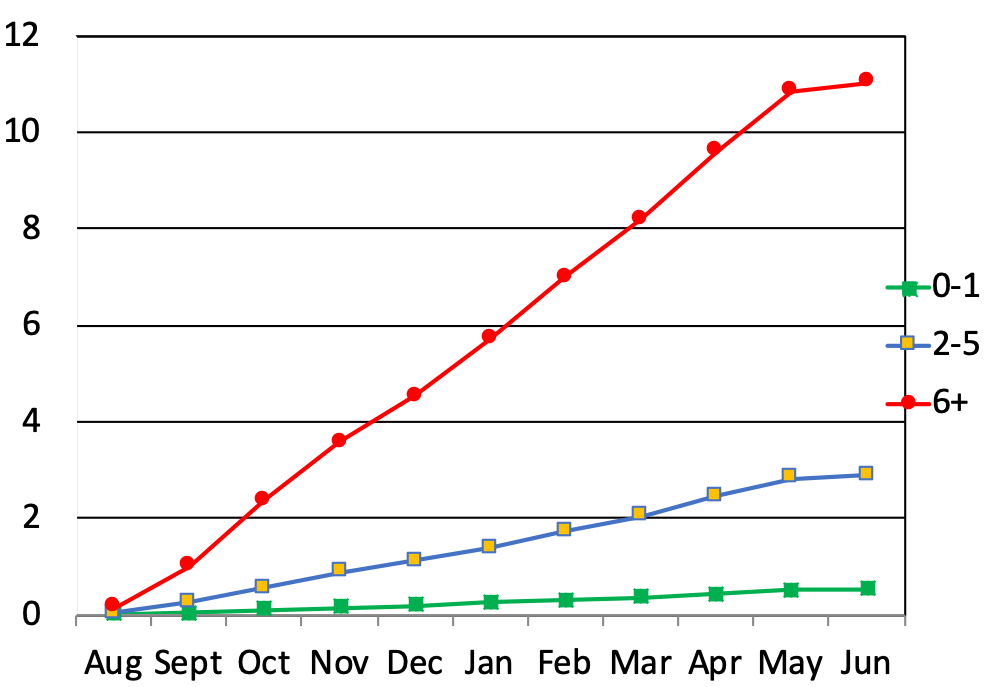 Cumulative Mean ODRs Per Month 
for 325+ Elementary Schools 08-09
The “October Catch”
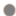 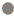 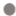 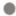 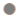 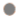 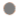 Jennifer Frank, Kent McIntosh, Seth May, & Scott Spaulding
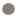 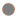 [Speaker Notes: Sherry

A research study by Frank, McIntosh, and May highlights the value of proactive decision making. 

What the research study found was that as a school year progresses, the cumulative mean of office discipline referrals increases for each of the three tiers. Students who may benefit from Tier III supports see the most significant increase in ODRs over time.

However, when schools used SWIS as a tool for universal screening and intervened early they were able to break the pattern. When the pattern was proactively broken, a significant stabilization in ODRs occurred and future incidents and problems were preempted.]
Great Article on the “October Catch”:https://www.pbisapps.org/community/Pages/The-October-Catch.aspx
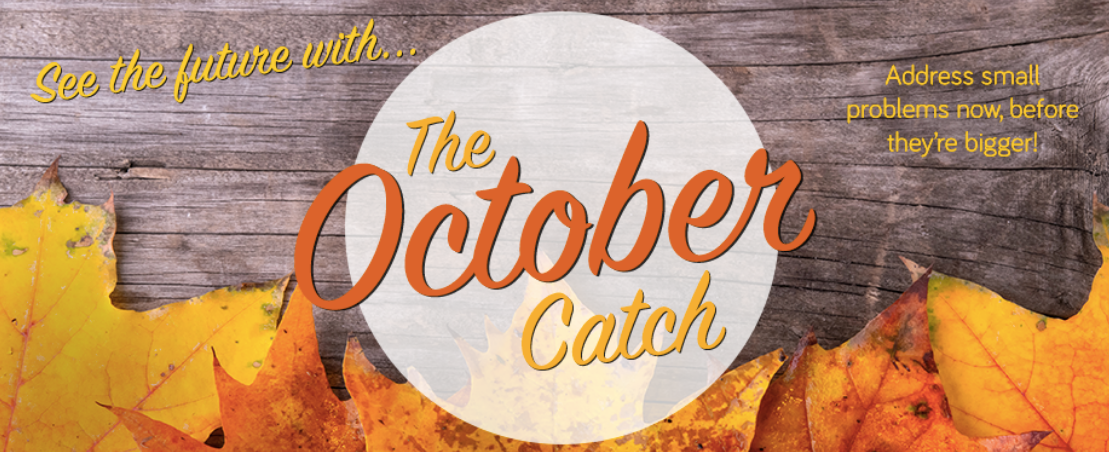 [Speaker Notes: Sherry

https://www.pbisapps.org/community/Pages/The-October-Catch.aspx]
CICO - Reports:
School-wide Report
Average Daily Points
Student Count
Student Period
Student Single Period
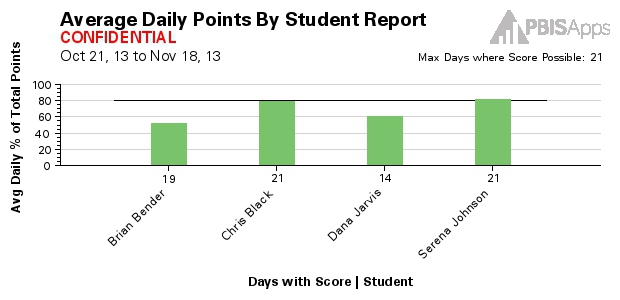 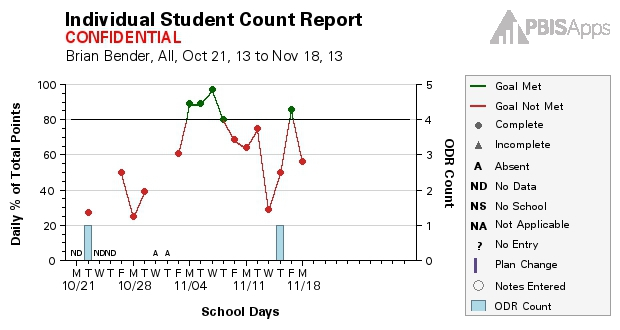 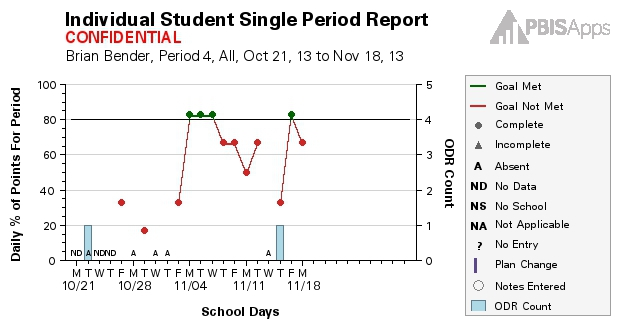 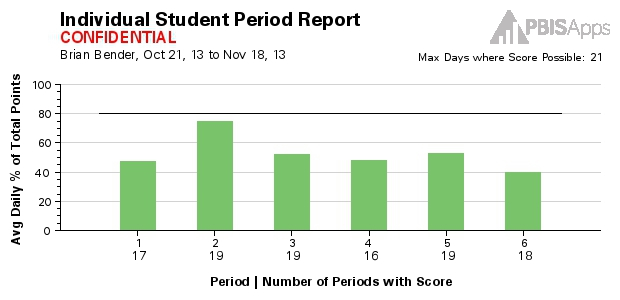 25
[Speaker Notes: Sherry]
Do you have decision rules for CICO?
Consider referring students for additional supports when:
You see failure for 2-6 weeks
Student receives 6th ODR
Five absences in 30 days
Problem behaviors become dangerous
There is a mental health concern
The family requests additional supports
Fade students from CICO who:

Consistently meet their goals for at least four weeks. This is an average across days. 

Haven’t received an ODR for at least four weeks.
26
I-SWIS Reports:
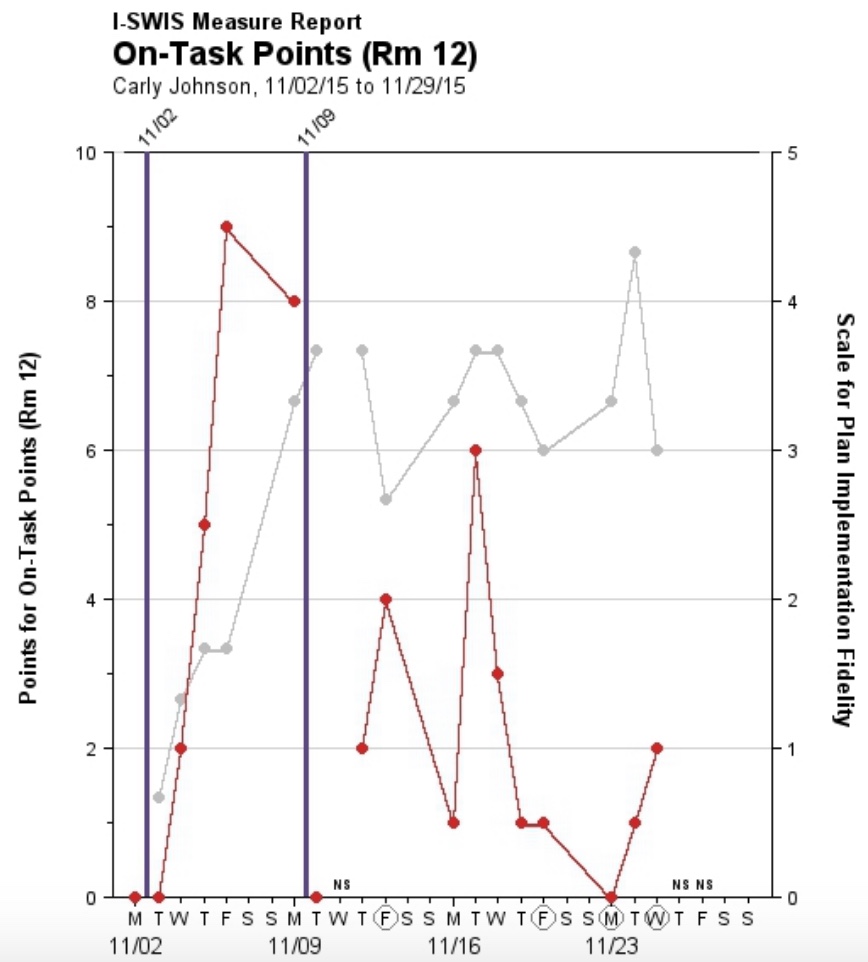 [Speaker Notes: Sherry]
REMEMBER to use…..
TIPS Problem-Solving “Mantra”
Do we have a problem?(identify)
 What is the precise nature of our problem? (define, clarify, confirm/disconfirm inferences) 
 Why does the problem exist, & what can we do about it? (hypothesis & solution)
 What are the actual elements of our plan? (Action Plan)
 Is our plan being implemented, & is it working? (evaluate & revise plan)
Innovation neutral: Use for Reading, Behavior, Math, School Improvement
[Speaker Notes: Sherry]
Why Does the Problem Exist & What Can We Do About It? (hypothesis & solution)
Problem Statement: The sixth graders are disruptive  & use inappropriate language in the cafeteria between 11:30 AM and 12:00 PM
 Hypothesis: We believe they are trying to get attention from their peers.
[Speaker Notes: Sherry]
Solution Development for Disruption in Cafeteria
[Speaker Notes: Sherry]
…include logistics:
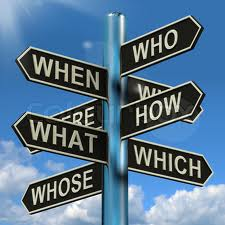 [Speaker Notes: Sherry
Action Plan Elements:
Who?
By When?
Goal with Timeline
Fidelity of Implementation Measure
Effectiveness of Implementation Measure]
Is Our Plan Being Implemented & Is It Working? (evaluate & revise plan)
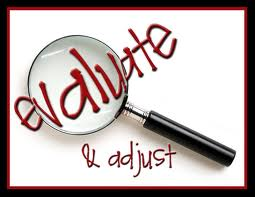 [Speaker Notes: Sherry
Define the goal for solving the problem
What will ‘it’ look like when you say it is not a problem
Define how you will know that the solutions were implemented as planned (with fidelity)?
How often will you conduct a status review?
Define how you will know that the solutions had a positive effect on student achievement, social competence, and/or safety?
How often will you monitor student progress?

What will the data tell you when the problem is solved?   
Base on team-established standard
Easier to monitor if quantifiable (“countable”)
Record on meeting minute form for progress monitoring at future meeting(s)]
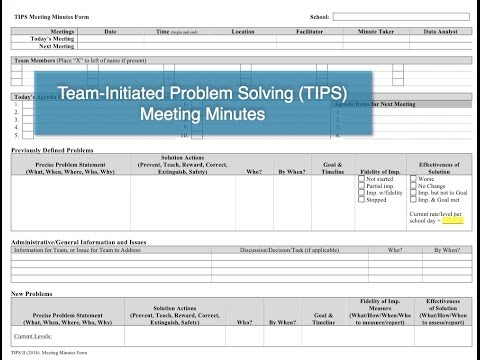 [Speaker Notes: Sherry]
Decision Making for Quality Improvement
Team assessments
Self assessments
Walkthrough reports
PBIS Assessments
SET
SAS
TFI
Office Discipline Referrals
Minor (staff managed) referrals
Absences
Tardiness
Climate/Culture
Academic Assessments
What else?
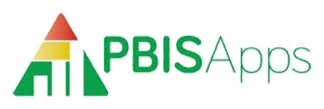 [Speaker Notes: Sherry

Disaggregation simply means separating something into its component parts, or break apart. 

Only by evaluating both outcome and fidelity data (cause and effect) can leaders and teachers understand the complexities of student achievement (academic or behavior) and the value of our systems and practices.

We cannot begin to truly understand what it will take to achieve our intended outcomes until we understand the relation between cause and effect, how our fidelity and outcome data intersect. 

Instead of segmenting data reviews (looking just at outcome or just at fidelity data) looking at the shaded section (where the data intersects) we can get a more comprehensive view of reality and can make higher quality decisions.]
Fidelity Data
[Speaker Notes: Amy]
www.pbisapps.org
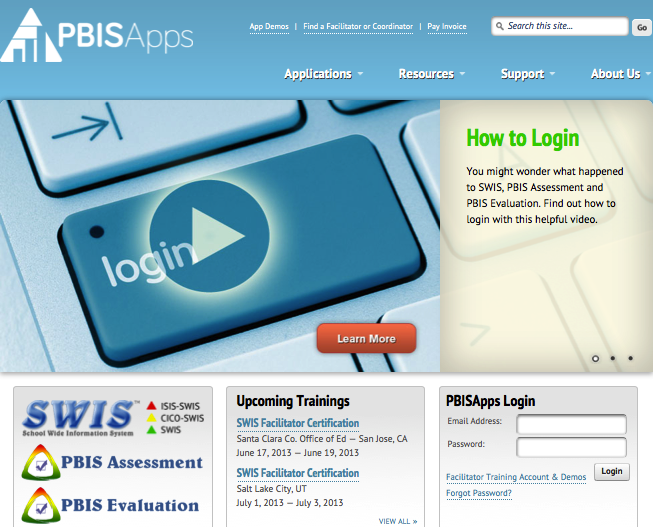 [Speaker Notes: Amy]
Tiered Fidelity Inventory (TFI)
[Speaker Notes: Amy]
Uses of the TFI
Formative Assessment
Determine current PBIS practices in place and needed prior to launching implementation
Progress Monitoring
Self-assess PBIS practices by tier to guide implementation efforts and assess progress by tier
Build action plan to focus implementation efforts
Annual Self-Assessment
Facilitate sustained implementation of PBIS
State Recognition
Determine schools warranting recognition for fidelity of implementation
[Speaker Notes: Amy]
TFI Items
Tier I: 15 items
Tier II: 13 items
Tier III: 17 items
[Speaker Notes: The TFI includes 15 items for Tier I, 13 items for Tier II, and 17 items for Tier III.]
Understanding TFI Results:
www.pbisapps.org

 Scale
 Subscale
 Items
[Speaker Notes: Amy]
Example Scale Report
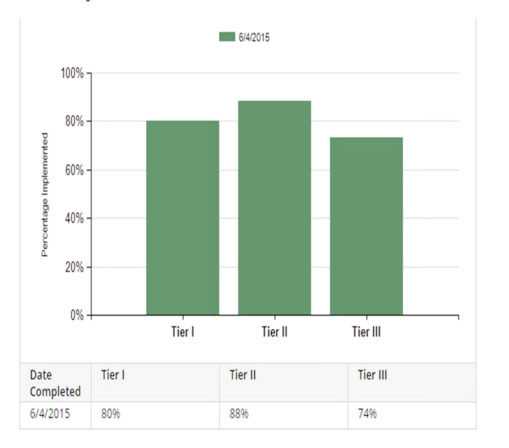 [Speaker Notes: Amy]
Sub-Subscale and Item Reports
Sub-subscale

Tier I
Teams
Implementation
Evaluation

Tier II
Teams
Interventions
Evaluation

Tier III
Teams
Resources
Support plan
Evaluation
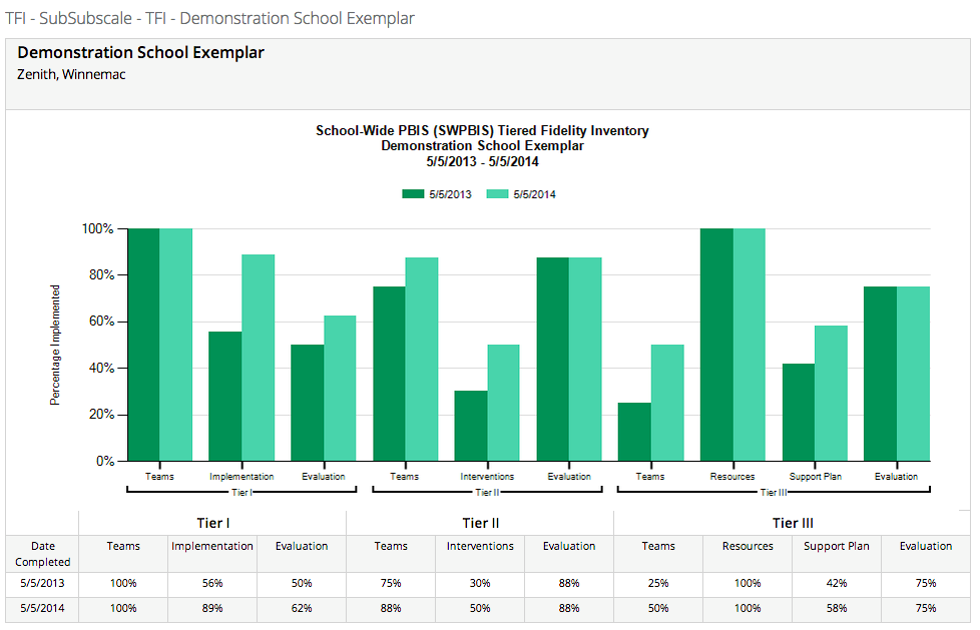 [Speaker Notes: Amy]
TFI Item 1.3: Behavioral Expectations
Main Idea: 
Having school-wide, positive expectations is among the best ways to establish a positive social culture.
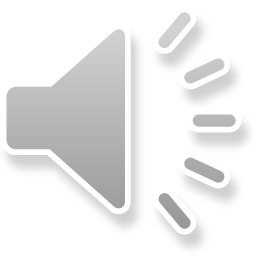 [Speaker Notes: Having behavioral expectations that are positively stated is one of the best ways to establish a positive school culture. The results of the TFI Walkthrough Tool will assist in assessing whether 90% of the staff can name at least 67% of the expectations.]
TFI Walkthrough: Appendix A
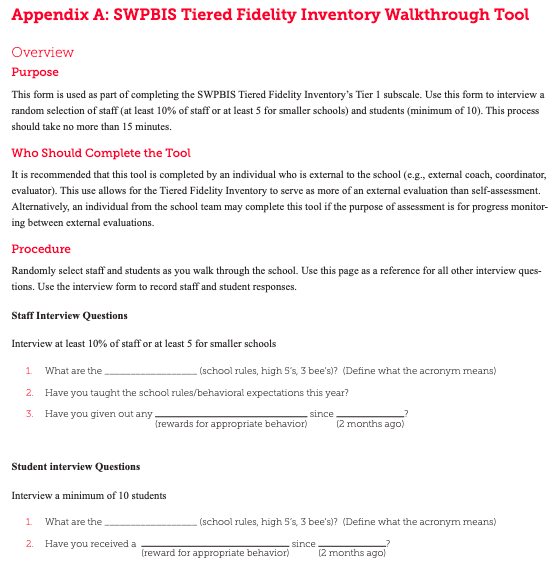 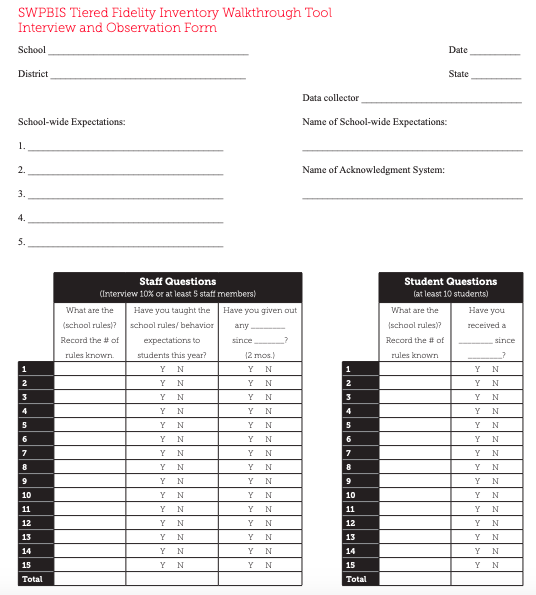 [Speaker Notes: The TFI Walkthrough Tool is Appendix A: pages 27-28 of the TFI.  This is a tool that is used by a coach/external person to complete prior to the TFI. The first page provides an overview and the questions to ask staff and students. The second page is a place for recording the information. This provides an efficient way to calculate the percentages to assist with the TFI items.]
TFI Item 2.5: Options for Tier II Interventions
45
46
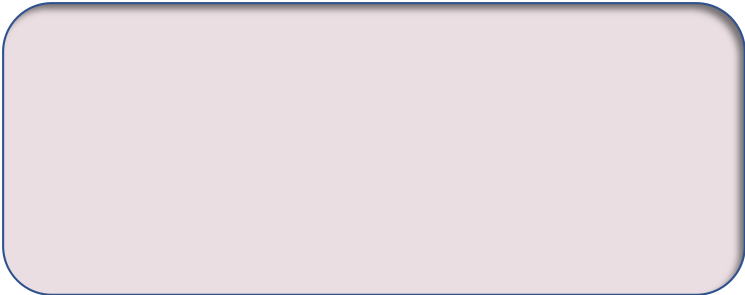 Main Idea:
Each student receiving Tier III supports benefits from having an individualized team comprised of relevant stakeholders.
3.4 Student Support Team
48
Action Planning Form
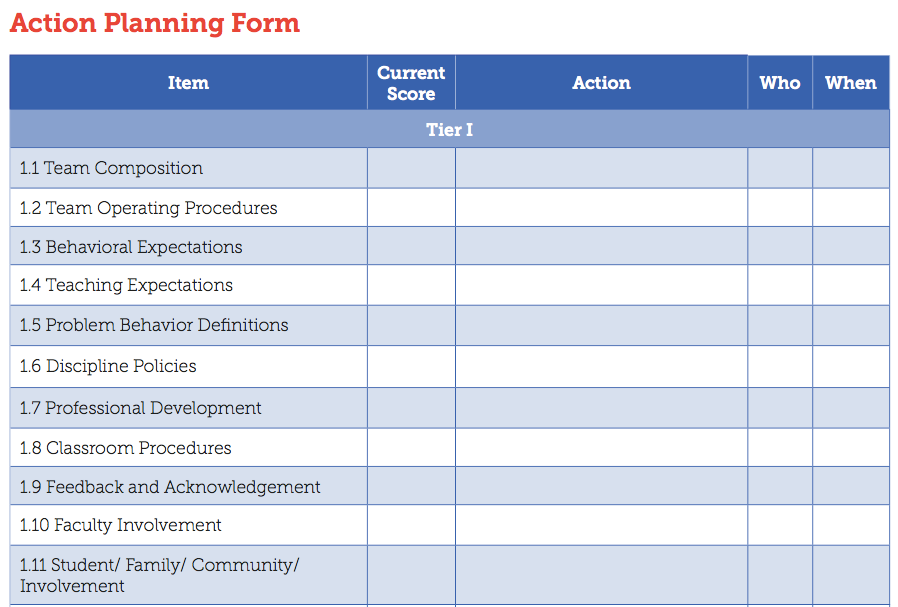 [Speaker Notes: Amy]
Self-Assessment Survey (SAS)
50
[Speaker Notes: Amy]
Two Main Questions
What systems are in place now?
What systems are most in need of improvement?
[Speaker Notes: Amy]
Total Score:
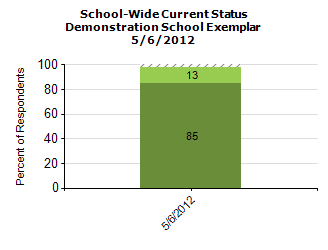 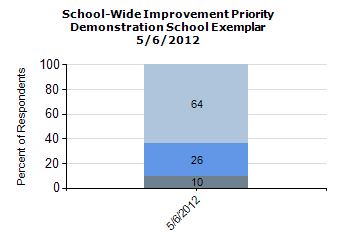 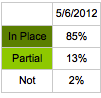 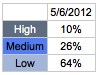 [Speaker Notes: Amy]
Subscale:
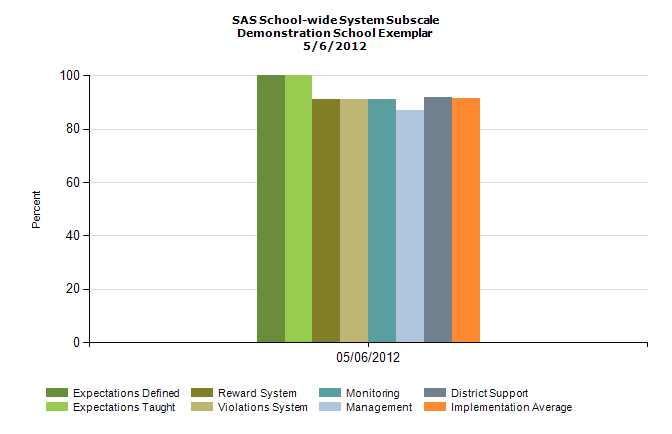 [Speaker Notes: Amy]
Items:
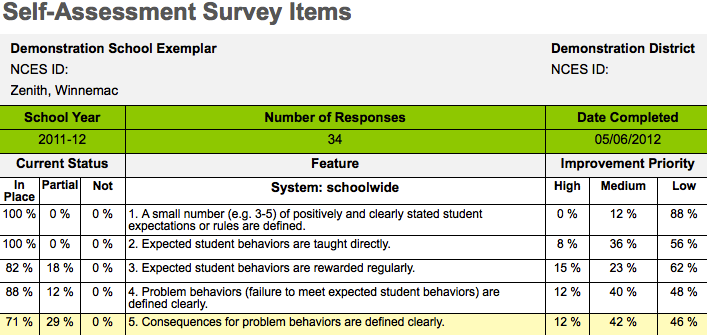 [Speaker Notes: Amy]
SAS Team Summary Tool
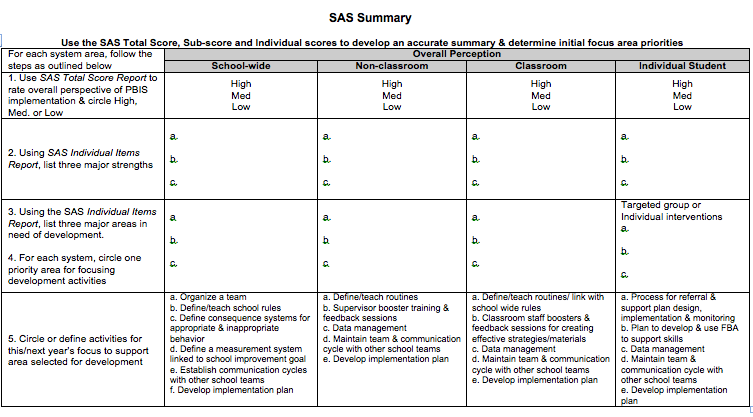 [Speaker Notes: Amy]
Other Tools to Consider
TFI Learning Walks

PBIS School Climate Survey – students, staff, parents
56
For More Information
https://www.pbisvermont.org/evaluation/

www.pbisapps.org

*Note: Other fidelity measures (e.g., BOQ, BAT, etc.) will remain on the PBIS Apps website.
[Speaker Notes: Amy]
Ways to Share Data
See Sample Data Presentation 
Email a monthly report; give context, provide connections, and suggest next steps
Create a data wall focusing on data related to school-wide goals
Share data at monthly staff meetings. Invite all staff to participate in finding ways to improve outcomes
Present to parents, school boards, community
Involve students!!!
[Speaker Notes: Amy
It is always a good time remember the positive impact sharing data with staff can have on achieving the valued outcomes in your building. When the whole school understands the goals and sees progress from the efforts, everyone is more likely to embrace the interventions iimplemented to meet those goals. The best way to share data is the way that feels most natural, leads to effective decisions, and offers opportunities for everyone to engage in planning.]
Responsibilities for Facilitating Data Review and Improvement Planning:
Schedule Data Days – Fall, Winter, Spring
Identify/enhance the role of the Data Analyst
Complete the TFI + SAS
Plan professional development around priorities identified through assessments 
TIPS/SWIS learning module
Universal Screening
Training in classroom management, FBA/BSP, crisis prevention and intervention, other
[Speaker Notes: Amy
The leadership team plays a critical role in developing systems to support universal and targeted practices
Create procedures for all universal and targeted interventions.
Communicate to staff and families
Create links between universal and targeted systems]
General Recommendations for PBIS Decision-Making
Never stop doing what is already working

Always look for the smallest change that will produce the largest effect
Avoid defining a large number of goals 
Do a small number of things well

Do not add something new without also defining what you will stop doing to make the addition possible.
[Speaker Notes: Amy
Use data in “decision layers”

Don’t drown in the data

It’s “OK” to be doing well

Decisions are more likely to be effective and efficient when they are based on data.

The quality of decision-making depends most on the first step (defining the problem to be solved)
Define problems with precision and clarity]
Upcoming Relevant Trainings
Data Days – full-day, in-person: November 20th
Lake Morey, Fairlee, VT

Universal Screening Webinar: December 4th

Coordinators Learning and Networking Meetings:
January 9 (North) + 10 (South)
May 7 (North) + 8 (South)

April Core PBIS Trainings
61
Resources
TIPS Meeting Minutes Template (Google Doc version)
Drill Down Video 
TIPS Resources
TIPS Meeting Videos Including Academics
VT AOE Comprehensive Needs Assessment Toolkit
Questions?
63